2022 NERC EMSWG Work Plan
 
Wei Qiu, Lead Engineer, NERC
ERCOT TWG Conference Call
February 10, 2022
2022 Work Plan
2022 Monitoring and Situational Awareness Conference
2022 Q3, Virtual 
Renewable resources
Lessons Learned
EMS best practice
Risk and Mitigations for Losing EMS Functions Reference Document (biennial)
2022 Q3/Q4
Definition of “monitoring and control”
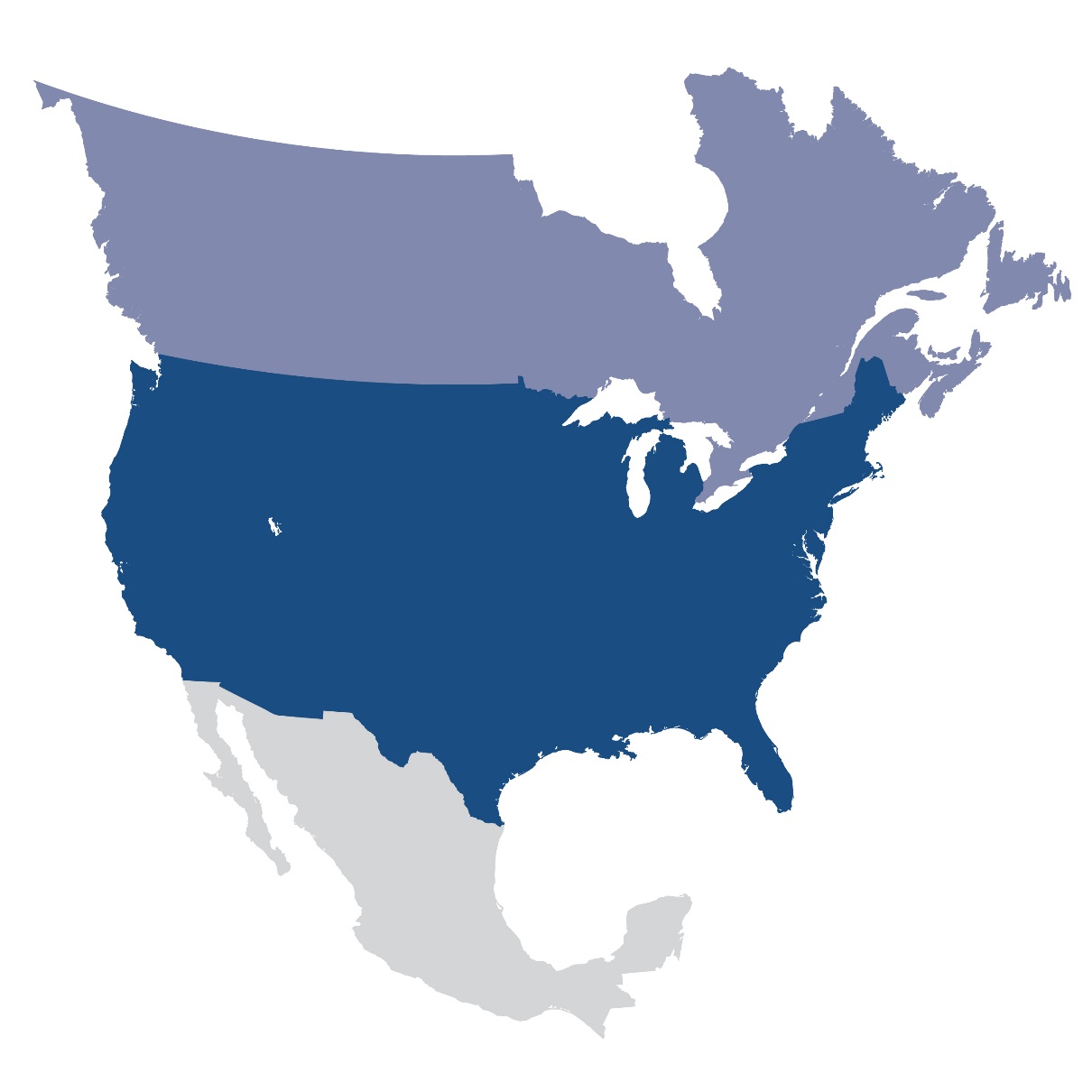 Questions and Answers
Contact Information:
wei.qiu@nerc.net